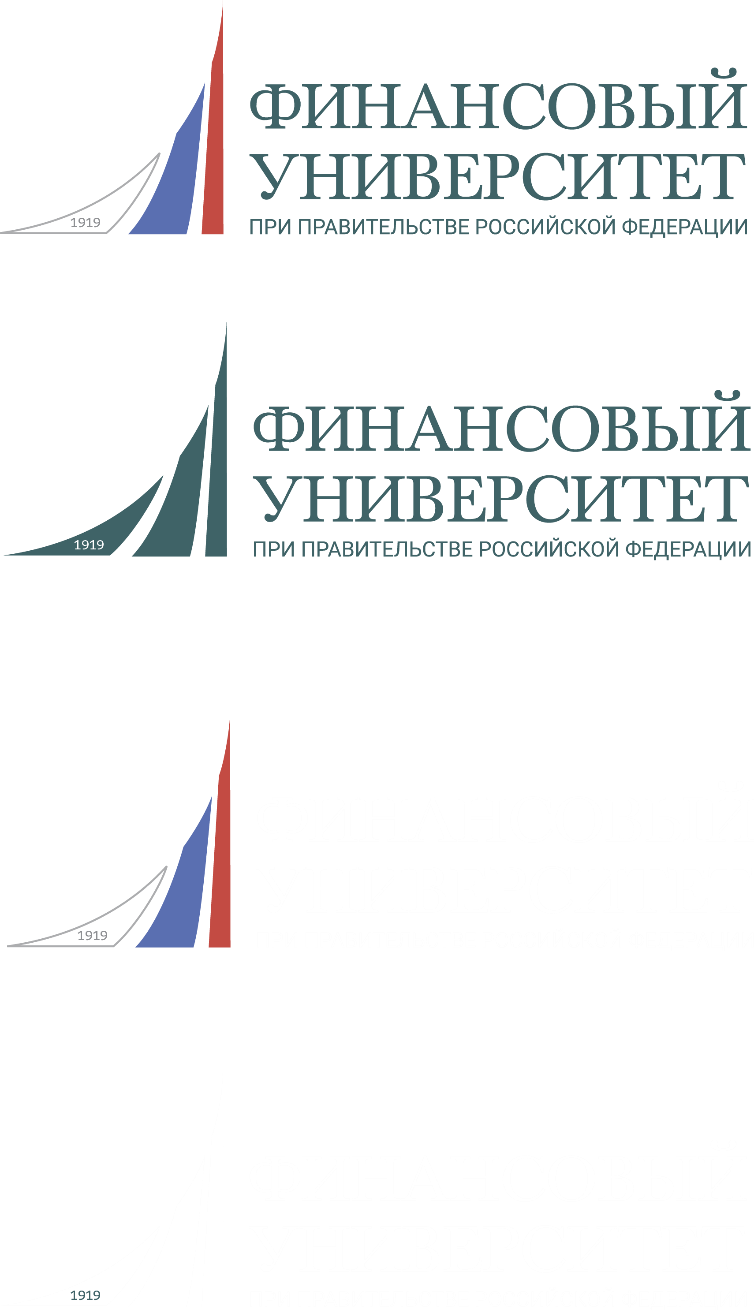 2005-2020


ЭЛЕКТРОННЫЕ РЕСУРСЫ В ДОСТУПЕ ФИНАНСОВОГО УНИВЕРСИТЕТА

Электронная библиотека «Русская история»



Библиотечно-информационный комплекс
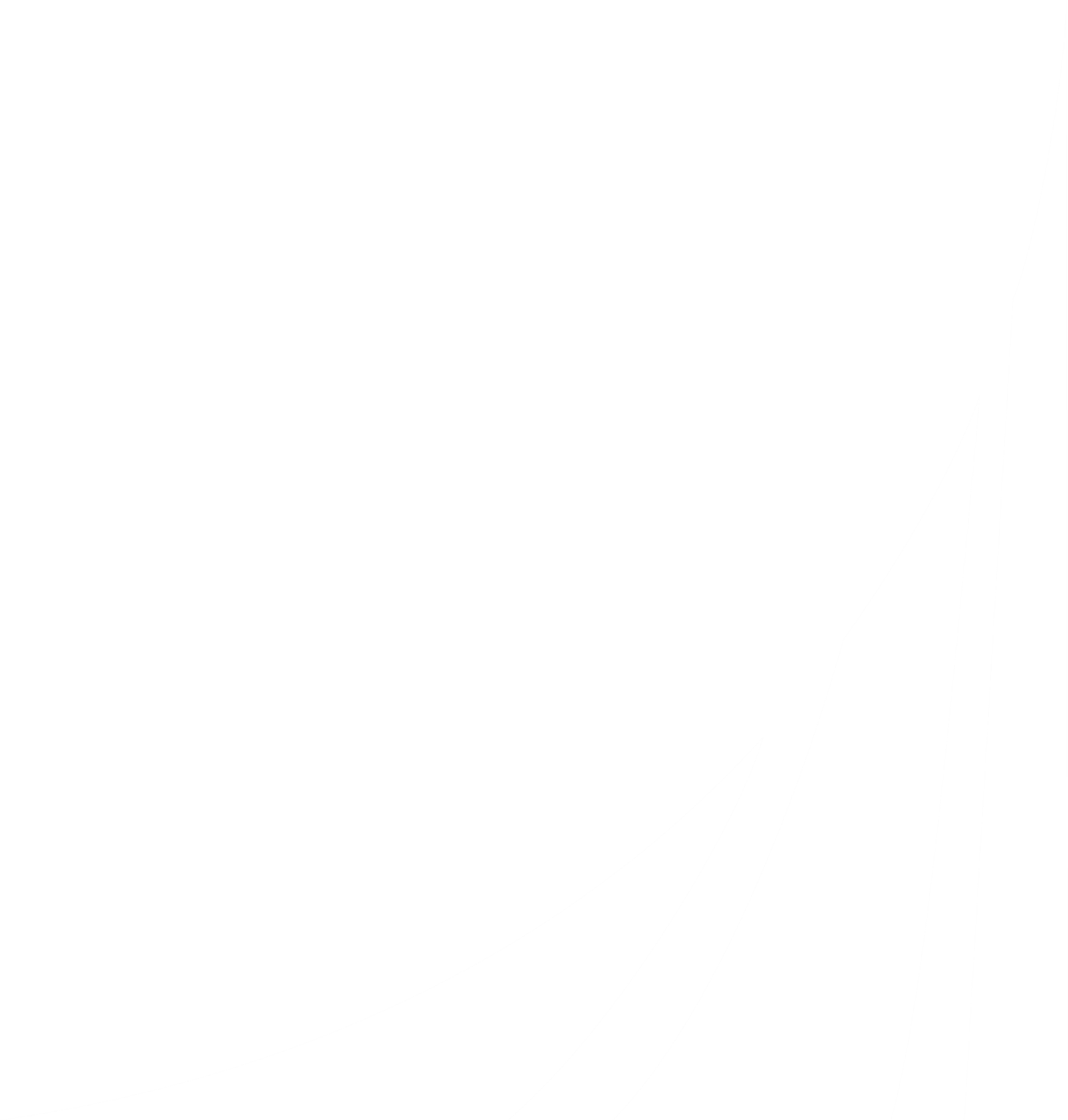 2005-2020
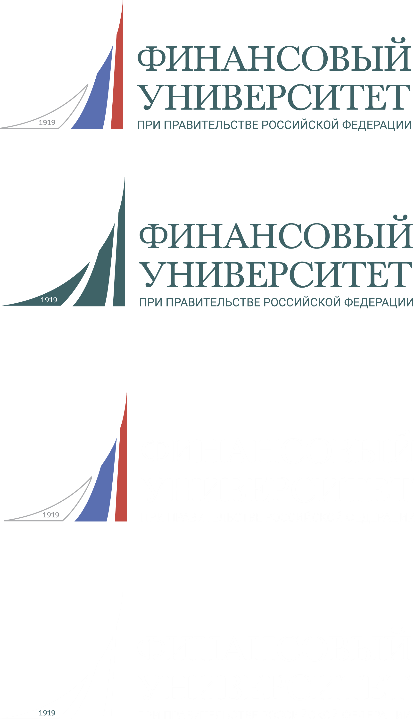 В 2020 году исполняется пятнадцать лет с того момента, как в доступе Финансового университета появился первый лицензионный электронный информационный ресурс.

За прошедшие годы количество ресурсов в подписке значительно увеличилось:
http://library.fa.ru/res_mainres.asp?cat=all

Принимая во внимание огромный объем информации, Библиотечно-информационный комплекс начинает рассылку кратких обзоров-презентаций электронных коллекций. 

Надеемся, что это будет полезно и поможет вам продолжать активно использовать информационные ресурсы в своей научной и образовательной деятельности, включая подготовку рабочих программ по учебным дисциплинам.

Нашу презентацию мы посвящаем Электронной библиотеке «Русская история».
2005-2020
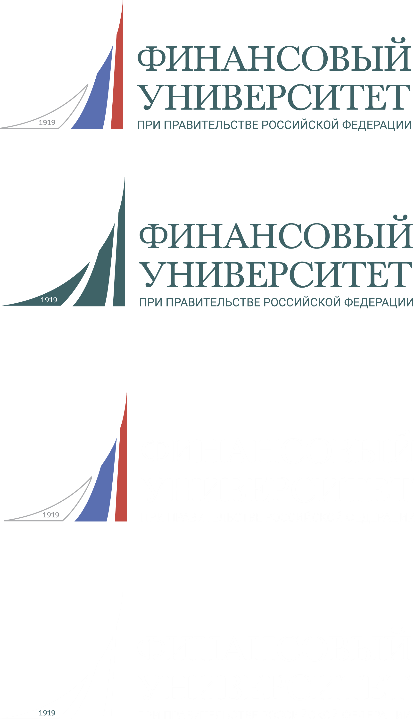 2005-2020
ЭБ «Русская история»
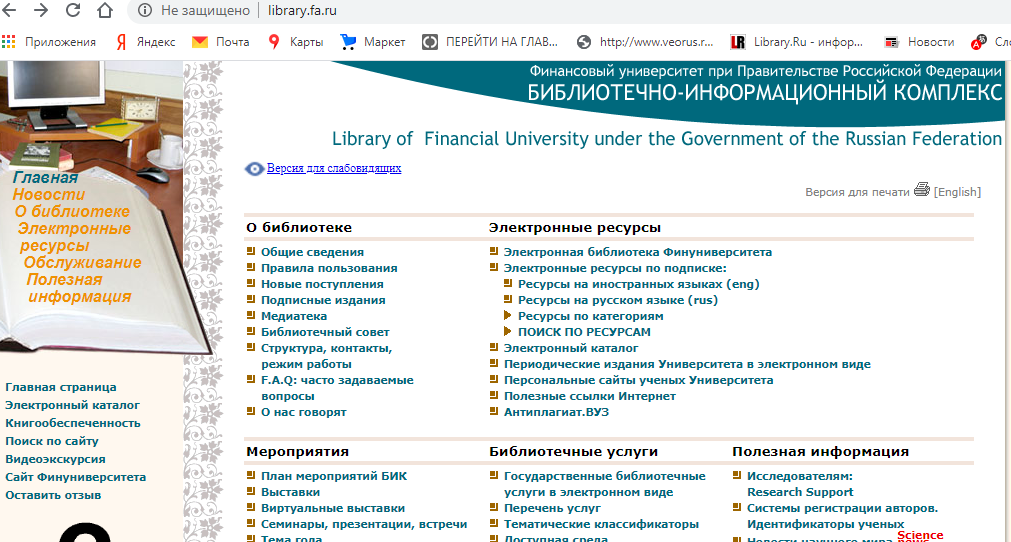 2005-2020
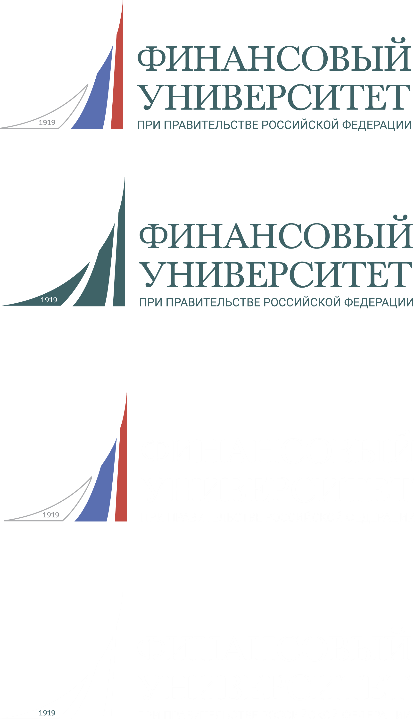 ЭБ «Русская история»
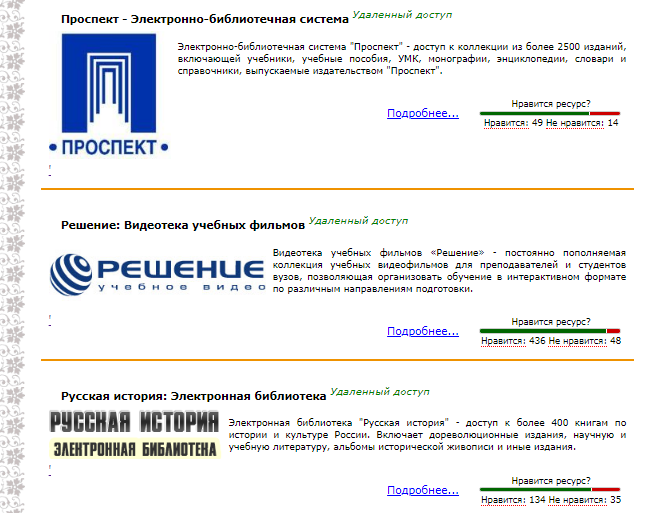 2005-2020
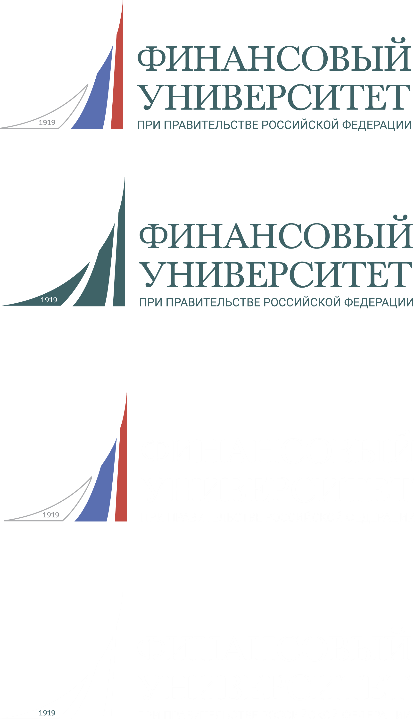 Электронные ресурсы:структура «стартовой страницы» ресурса
-  Подробная информация о ресурсе и о доступных коллекциях;
-  Условия доступа;
-  Адрес для работы (ссылка на web-сайт ресурса);
-  Точка удаленного доступа;
-  Обучающие материалы, презентации и т.п.
2005-2020
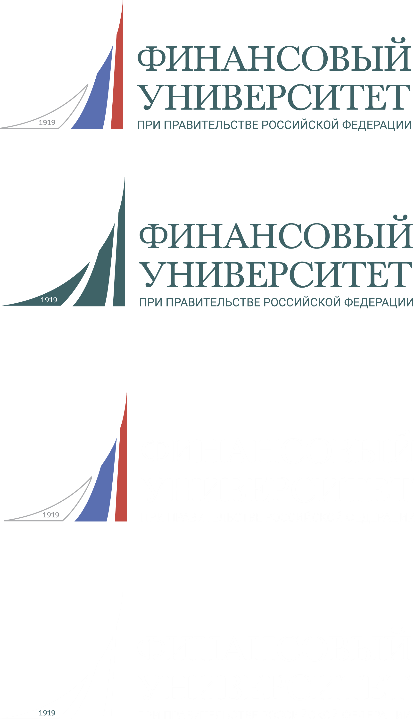 Автоматическая авторизация
1. Перейдите на интернет-страницу библиотеки www.history-lib.ru;
2. Авторизация пройдет автоматически (в окне авторизации появится фраза «Здравствуйте, …», а в верхнем меню появятся кнопки «Каталог», «Рубрикатор»);
3. Если автоматическая авторизация не произошла, обратитесь в службу поддержки по телефону 8 (499) 261-40-40, либо по e-mail: 2614040@gmail.com
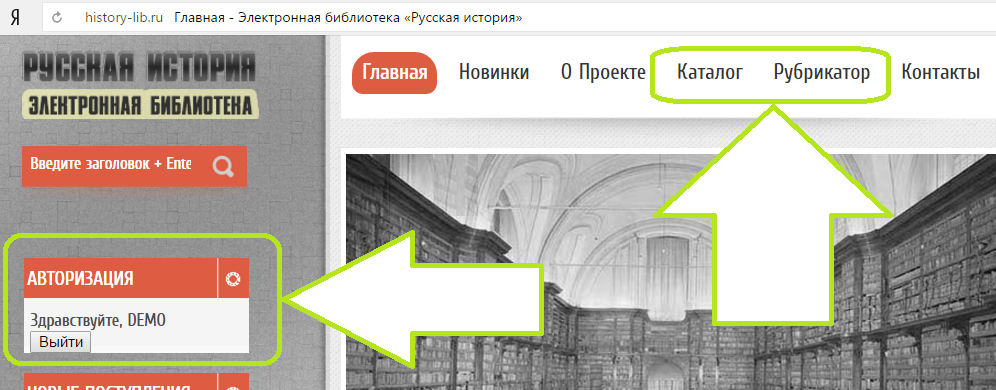 6
2005-2020
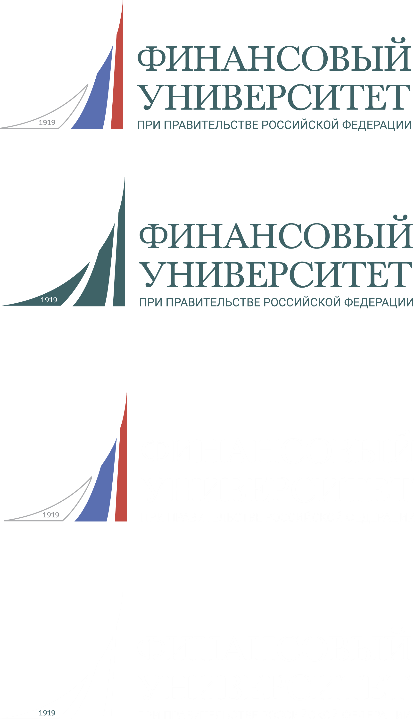 Поиск книг
Каталог;
Поиск по автору;
Рубрикатор;
Поиск по названию или ключевому слову.
7
2005-2020
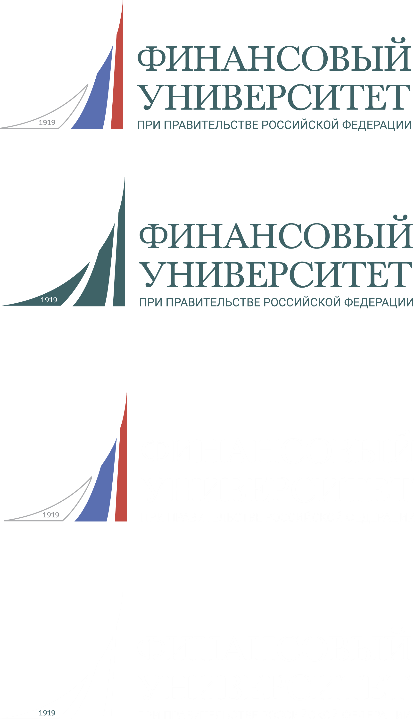 Каталог
Для просмотра каталога книг нажмите кнопку «Каталог» верхнем меню сайта, либо в окне «Навигация» левого меню сайта
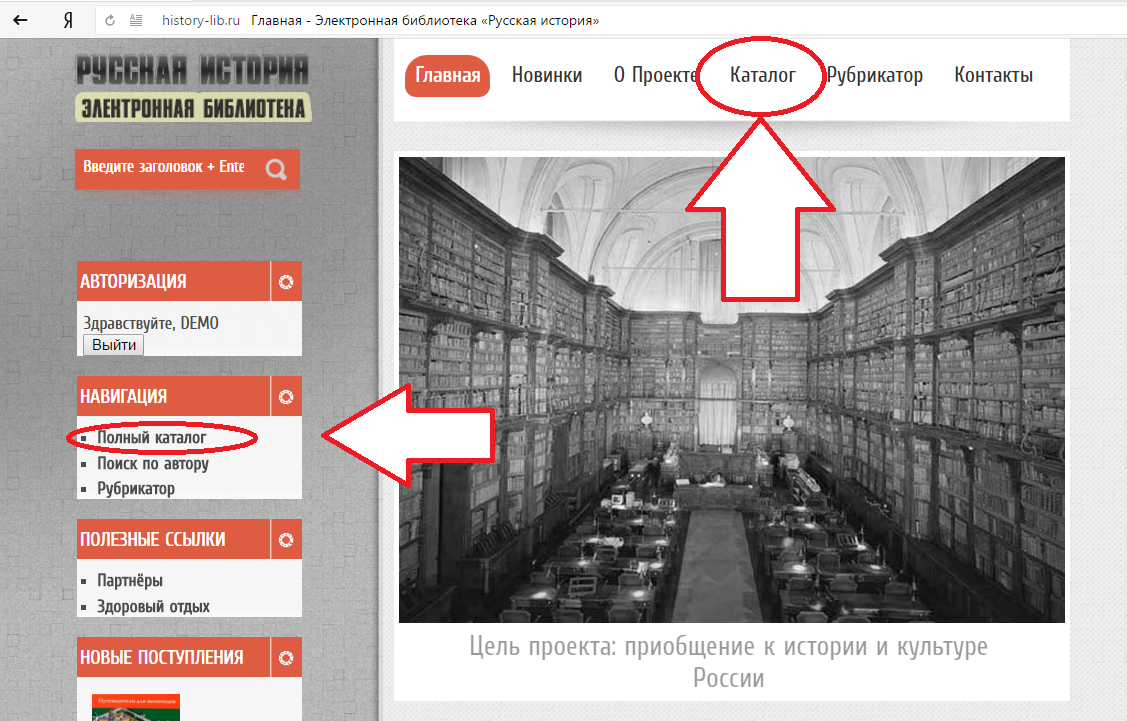 8
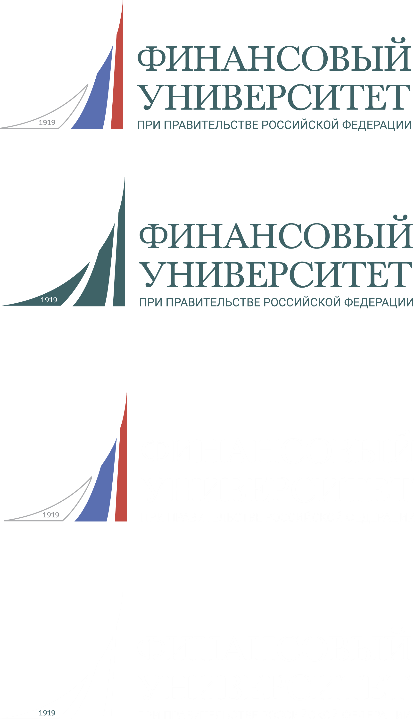 2005-2020
Поиск по автору
Для поиска по автору нажмите кнопку «Поиск по автору» в окне «Навигация» левого меню сайта
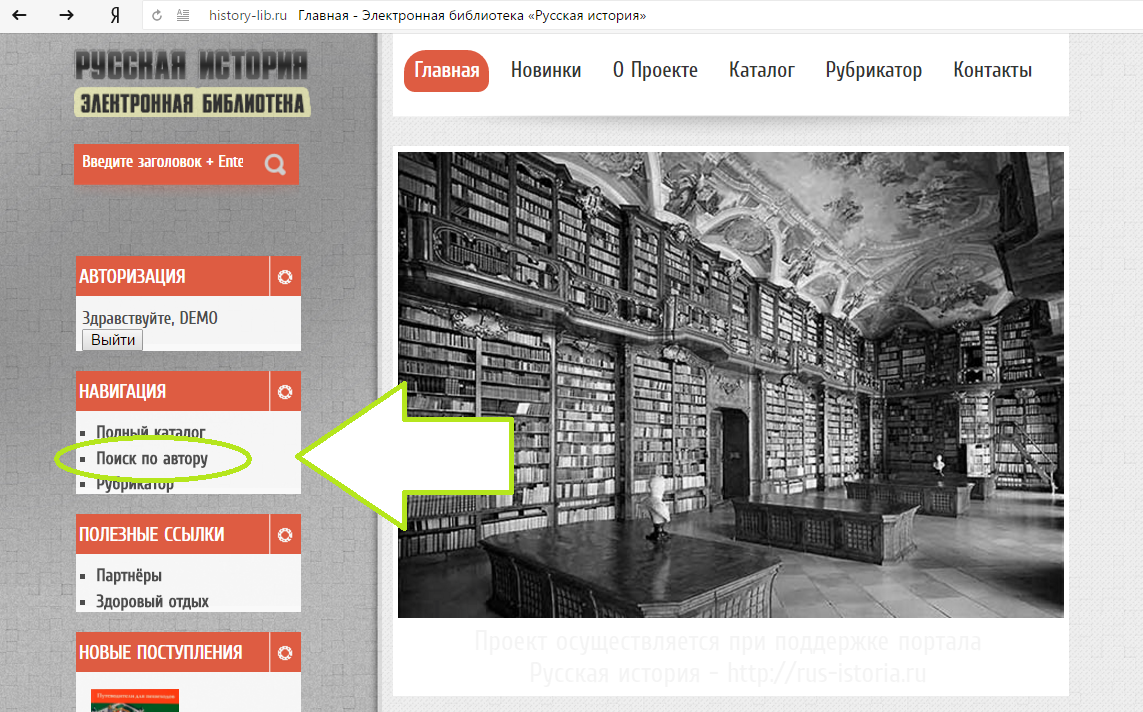 9
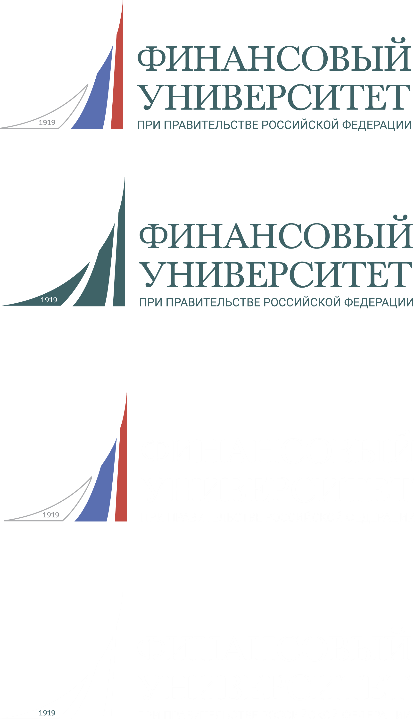 2005-2020
Рубрикатор
Для открытия рубрикатора нажмите кнопку «Рубрикатор» в верхнем меню сайта
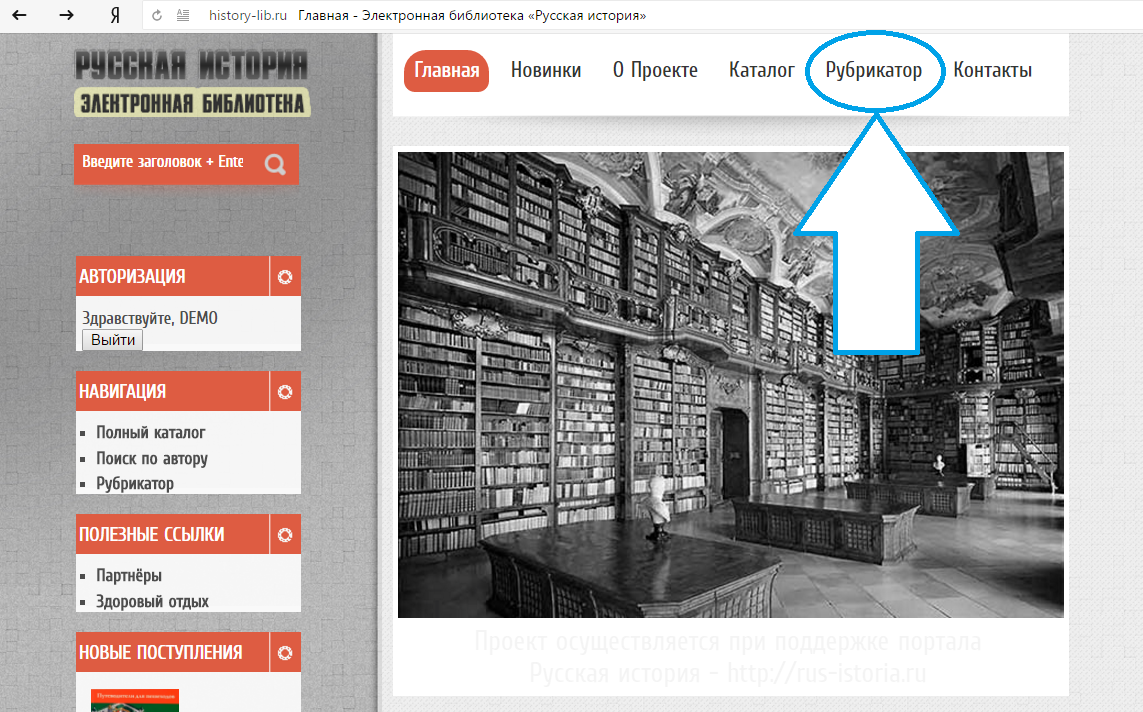 10
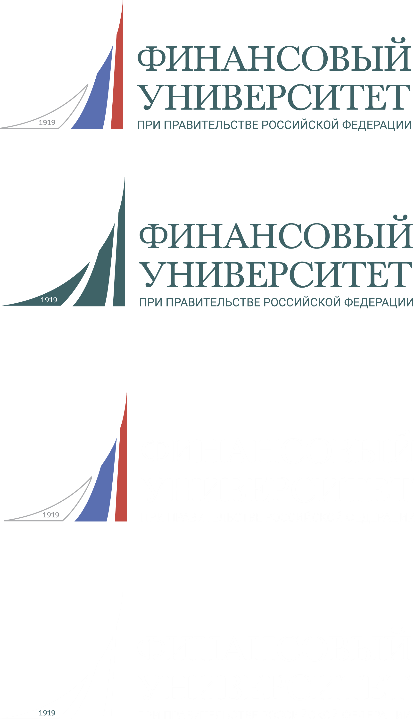 2005-2020
Поиск по названию или ключевому слову
Для поиска по названию или ключевому слову введите искомое слово или словосочетание в окно поиска, которое находится в левой меню сайта. Есть возможность выбрать критерии поиска «Все слова», «Любое из слов», «Точное совпадение»
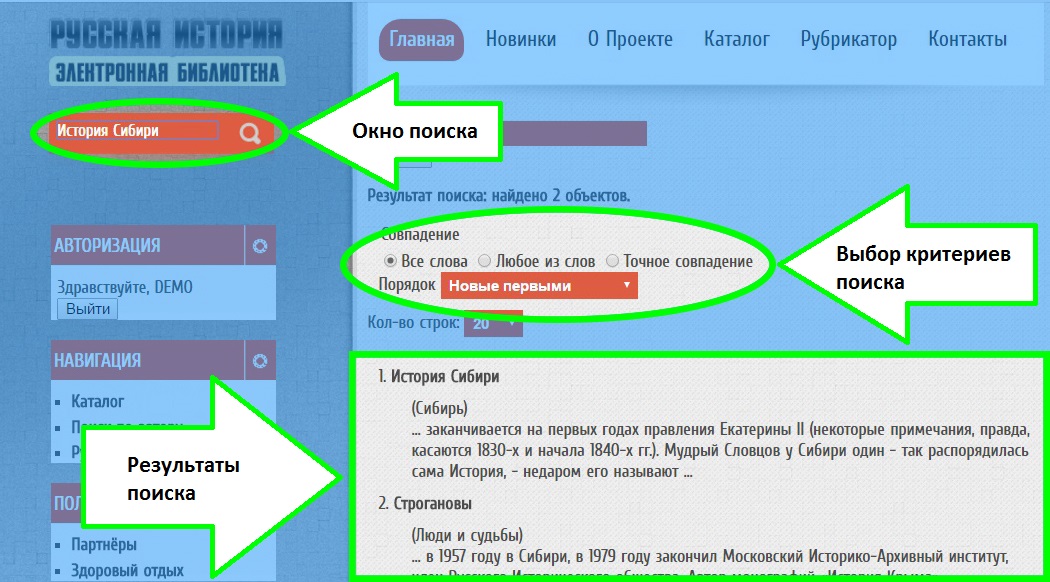 11
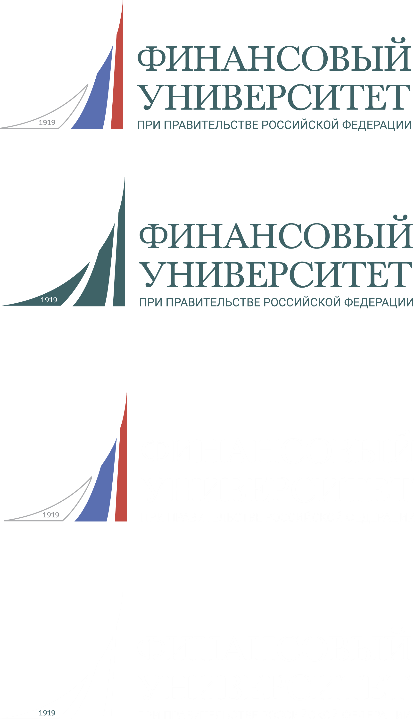 2005-2020
Основные инструменты работы с книгой
Открытие книги;
 Внутренний интерфейс книги;
 Поиск по тексту книги;
 Печать;
 Изменение масштаба отображения;
 Поиск по названию или ключевому слову.
12
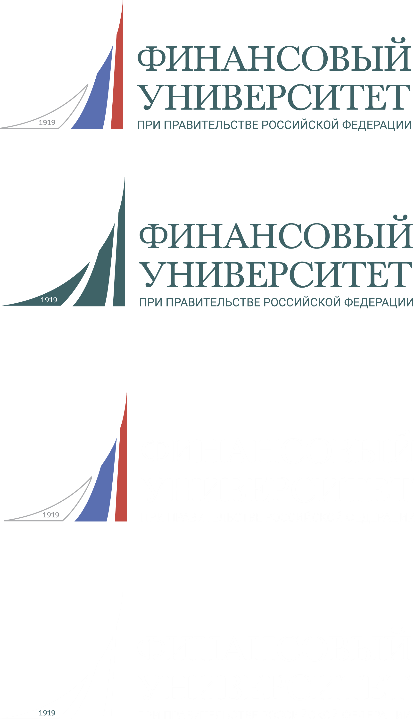 2005-2020
Открытие книги
После выбора книги в зависимости от устройства выберите  «Факсимиле» для ПК, либо «Мобильная версия» для мобильных телефонов, либо планшетов.
13
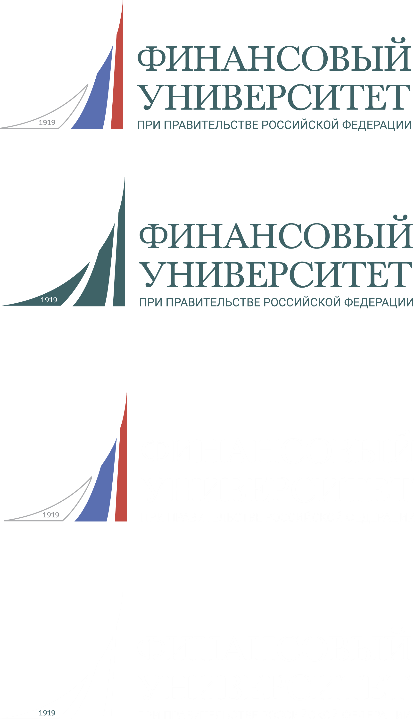 2005-2020
Внутренний интерфейс книги
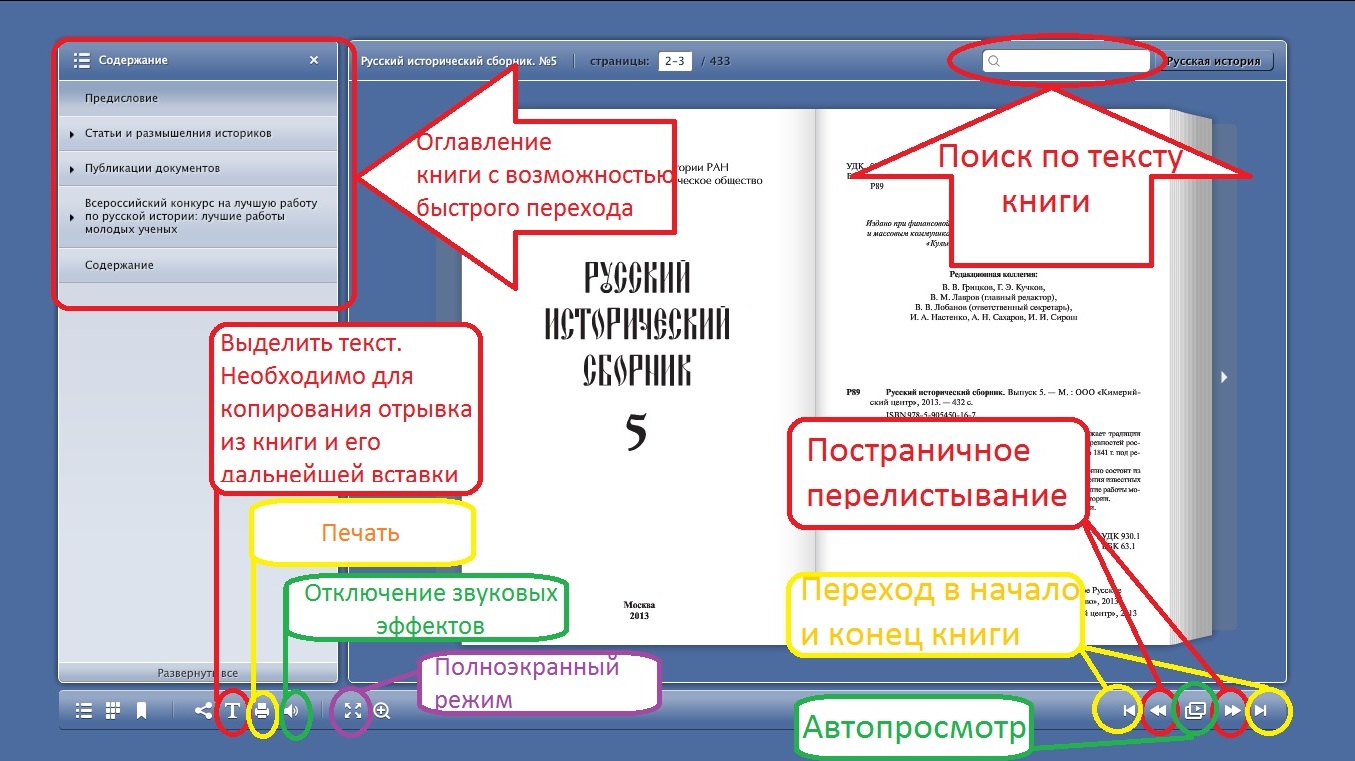 14
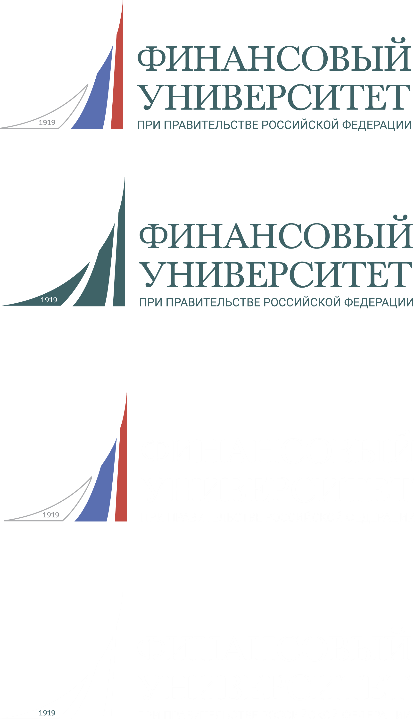 2005-2020
Поиск по тексту книги
Найденные слова автоматически выделяются желтым; Слева выводятся страницы, на которых встречается искомое слово.
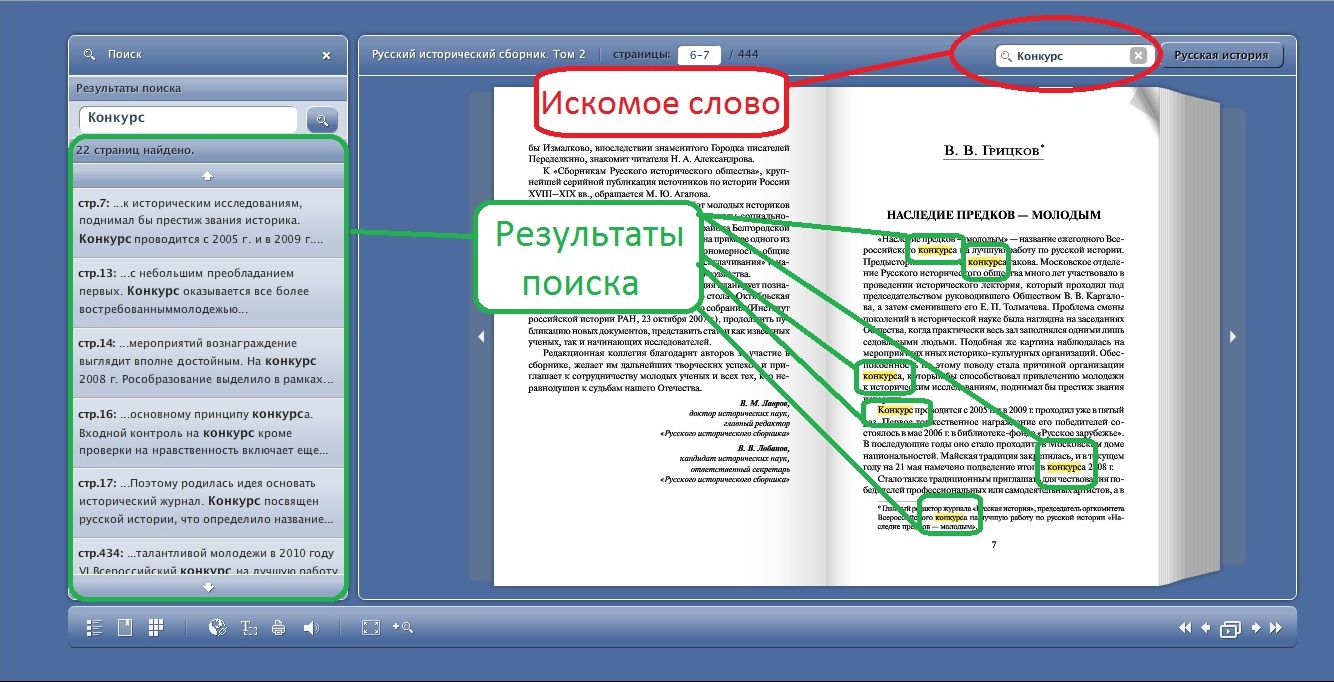 15
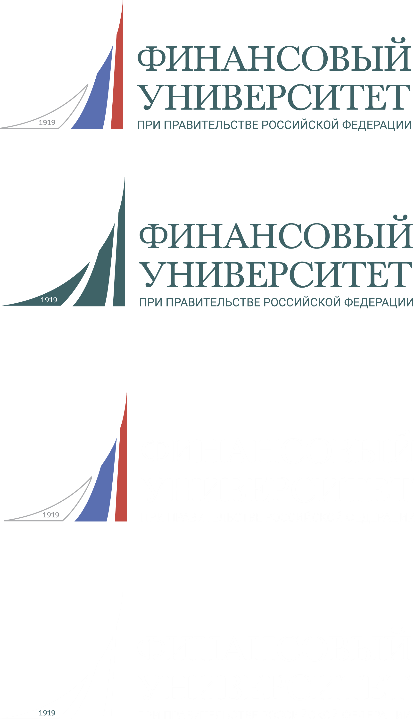 2005-2020
Печать
Варианты печати:
Текущие страницы. Печать страниц, отображенных на экране;
Все страницы. Печать всей книги;
Выбранные страницы. Нужно указать номера страниц для печати;
Страницы из закладок. Печать «отложенных» в закладки страниц.
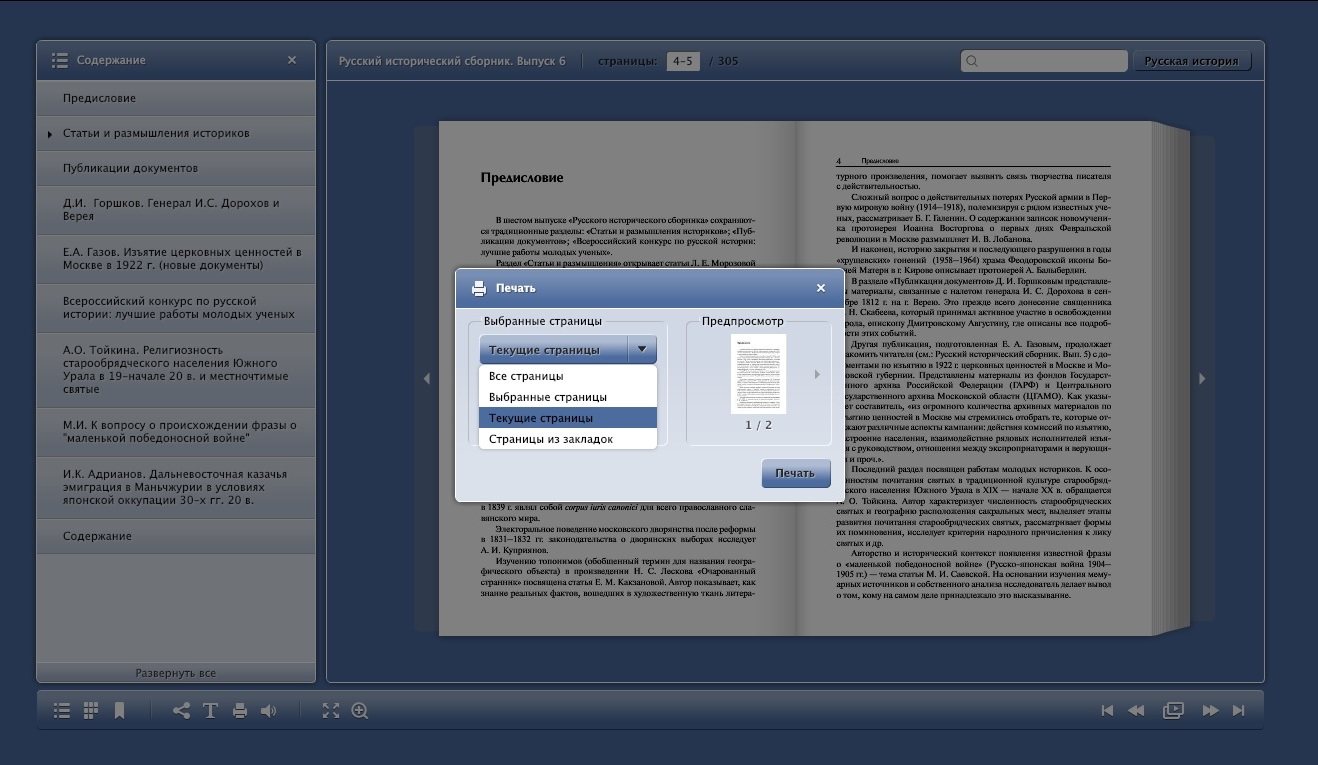 16
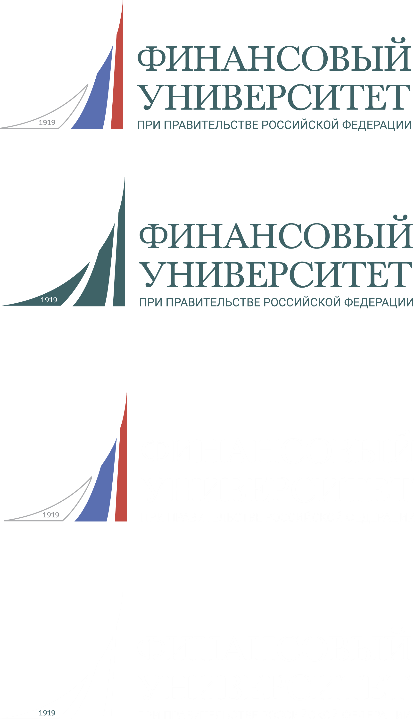 2005-2020
Изменение масштаба отображения
Вариант 1. 
Нажать левой кнопкой мышки на страницу;
Вариант 2.
Нажать левой кнопкой мыши на значок «Увеличить».
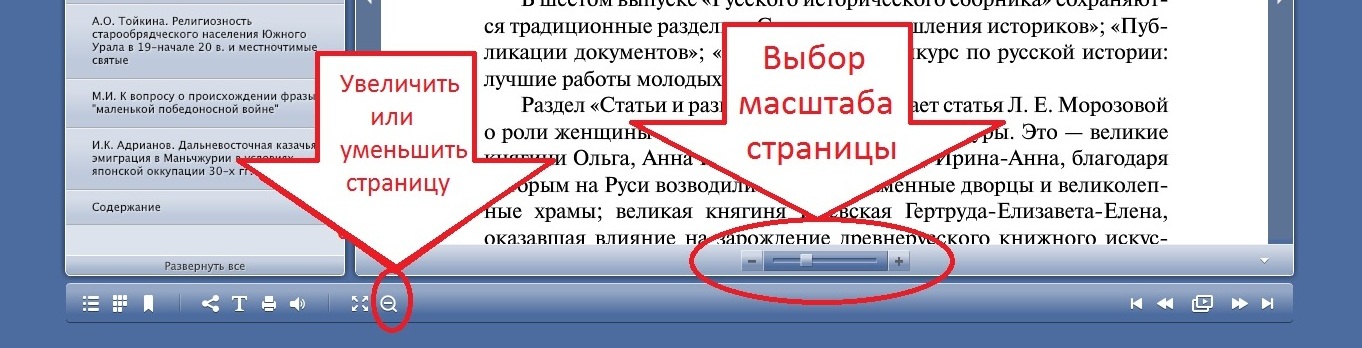 17
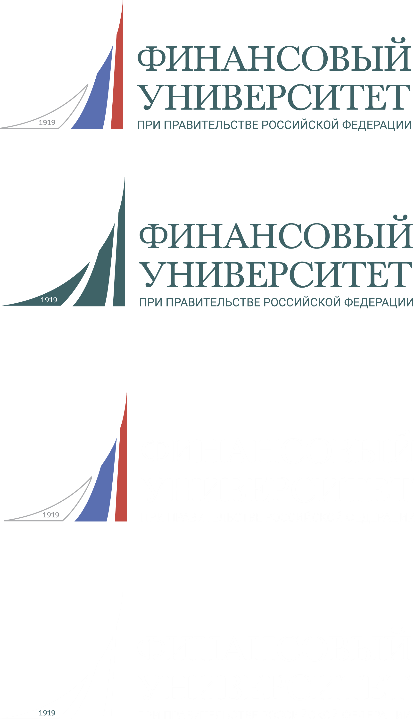 2005-2020
Копирование и вставка текста
Нажмите значок «Выделить текст»;
При нажатой левой кнопке мыши выделите текст (выделенный текст поменяет фон);
Нажмите правой кнопкой мыши на выделенный фрагмент и выберете «Копировать выделенный текст».
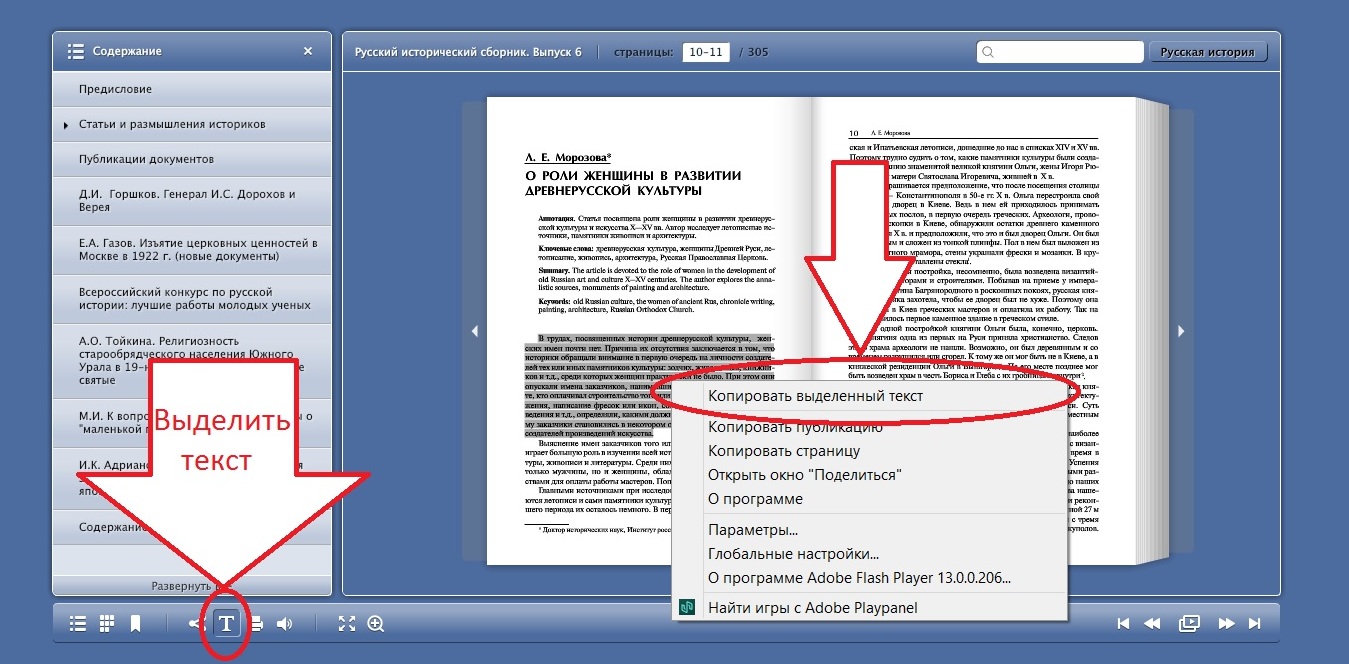 18
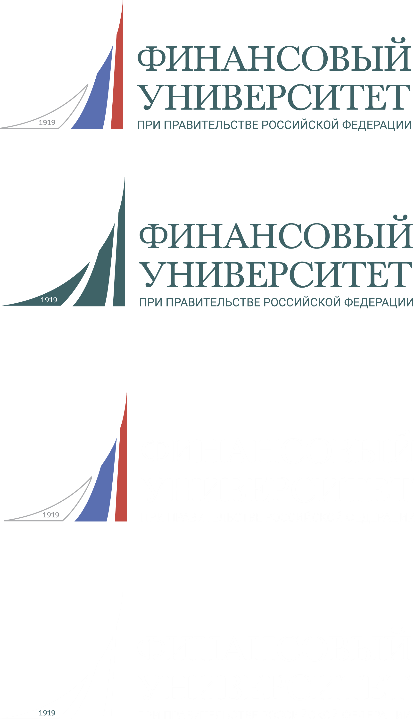 2005-2020
Сверните или закройте страницу электронной библиотеки;
Откройте текстовый редактор;
Нажмите правой кнопкой мыши на место вставки текста и выберите «Вставить».
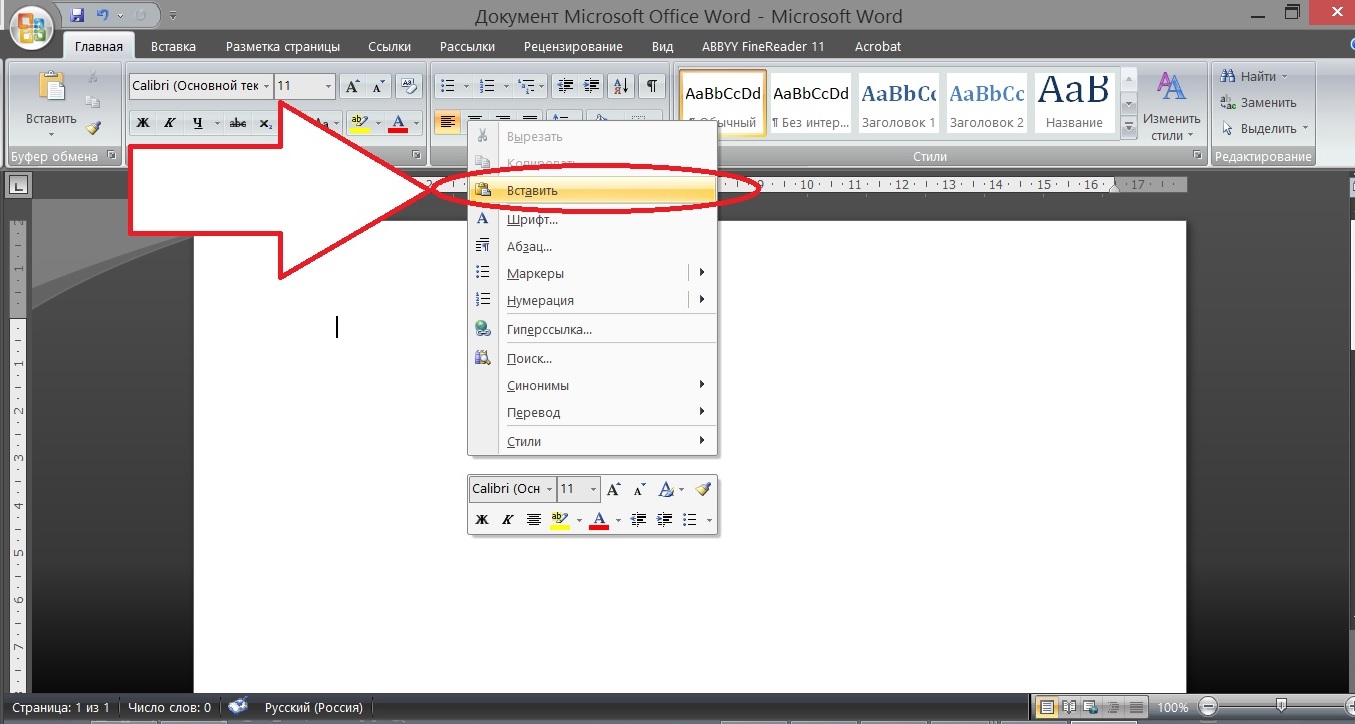 19
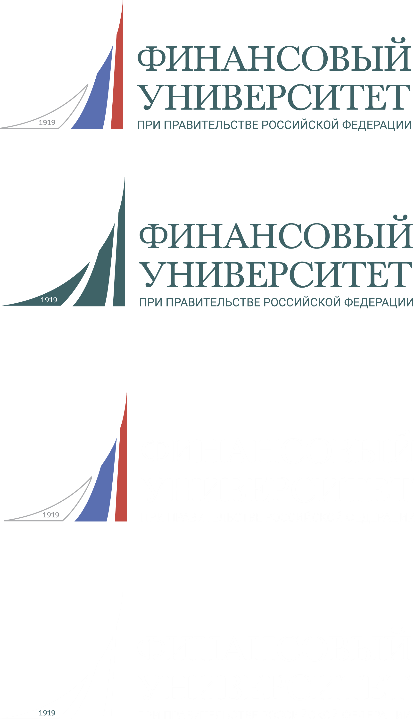 2005-2020
Удаленный доступ к ресурсам (через EZ-proxy)
2005-2020
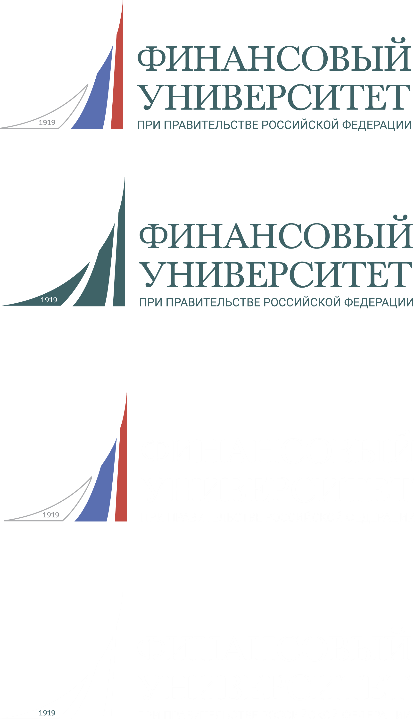 Полезные ссылки
Сайт Библиотечно-информационного комплекса Финансового университета 
http://library.fa.ru/
	
Электронная библиотека «Русская история»
http://library.fa.ru/resource.asp?id=760

Поиск российских электронных ресурсов
по подписке
http://library.fa.ru/res_mainres.asp?cat=rus